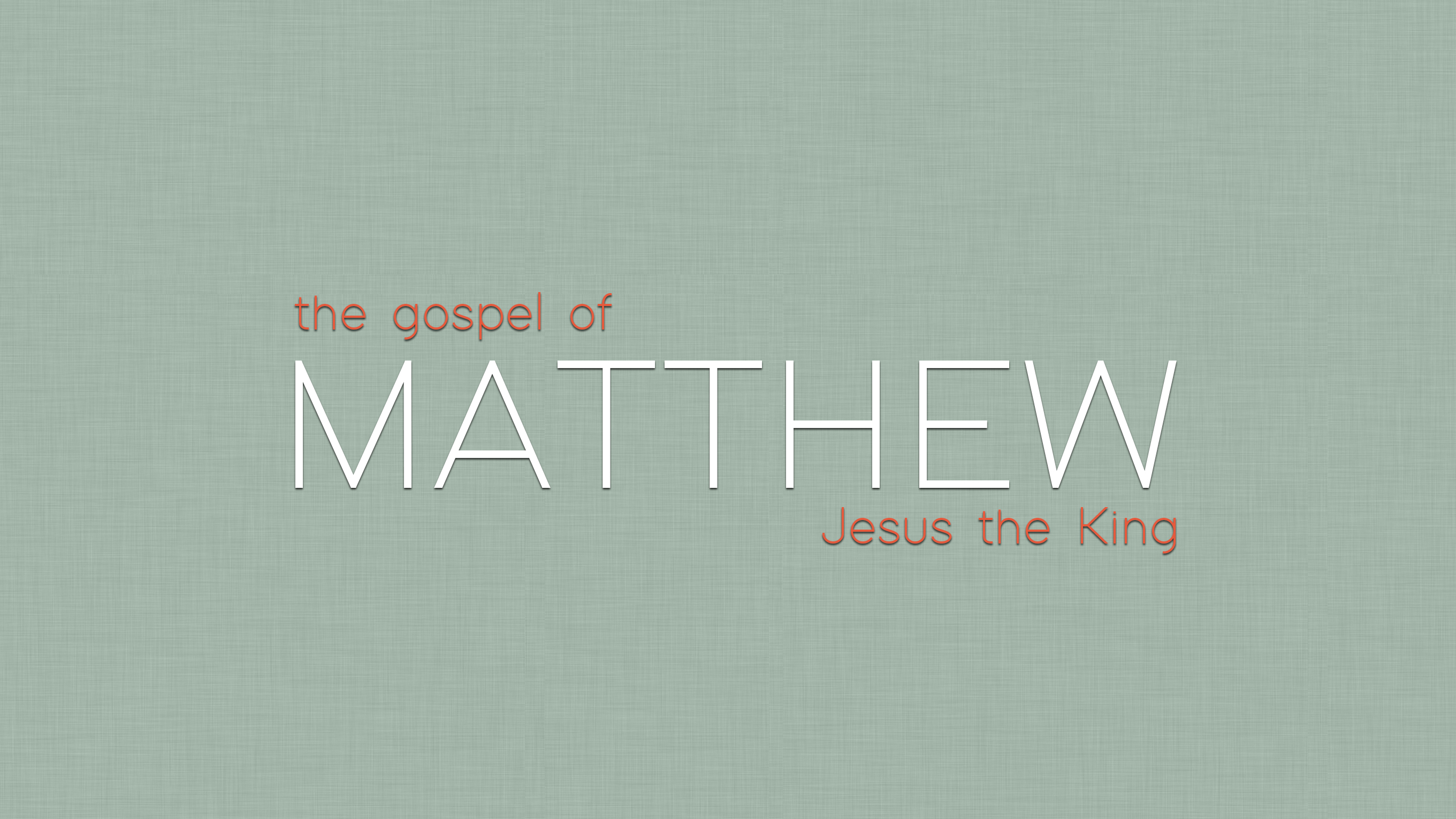 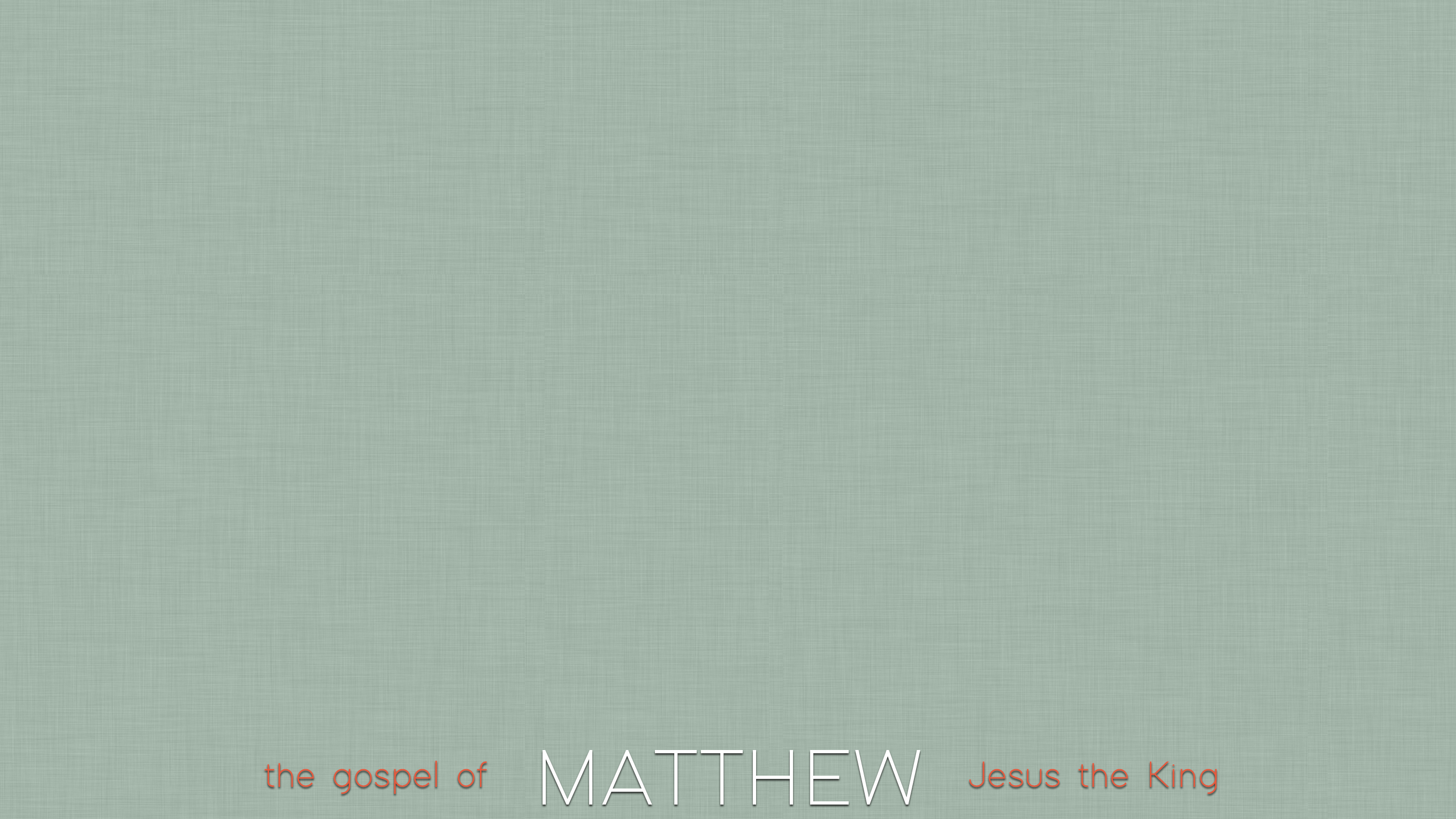 Life in the Family: Belonging
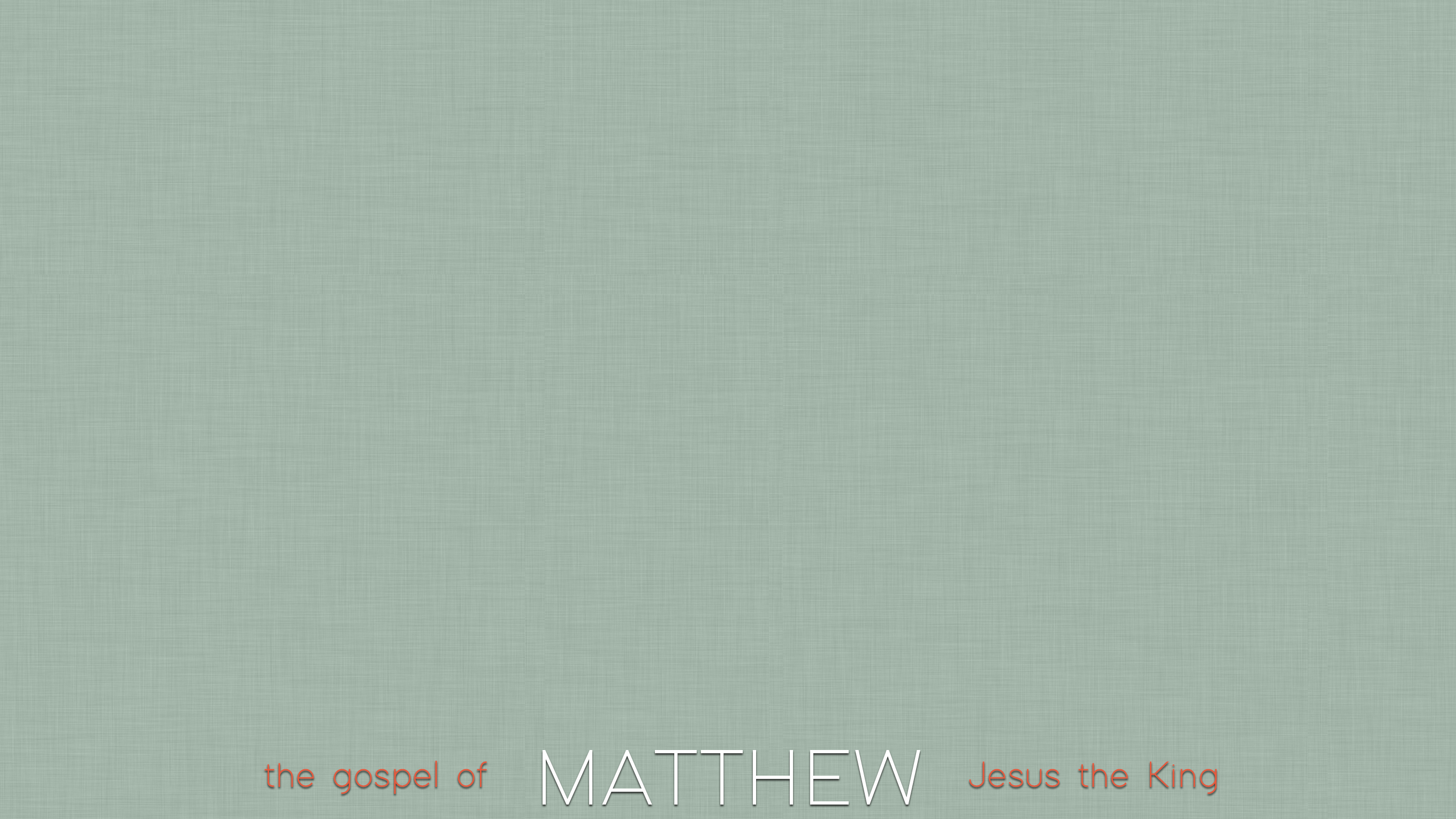 Life in the Family: Belonging

Eternal Children
Child Care 
Connected Children
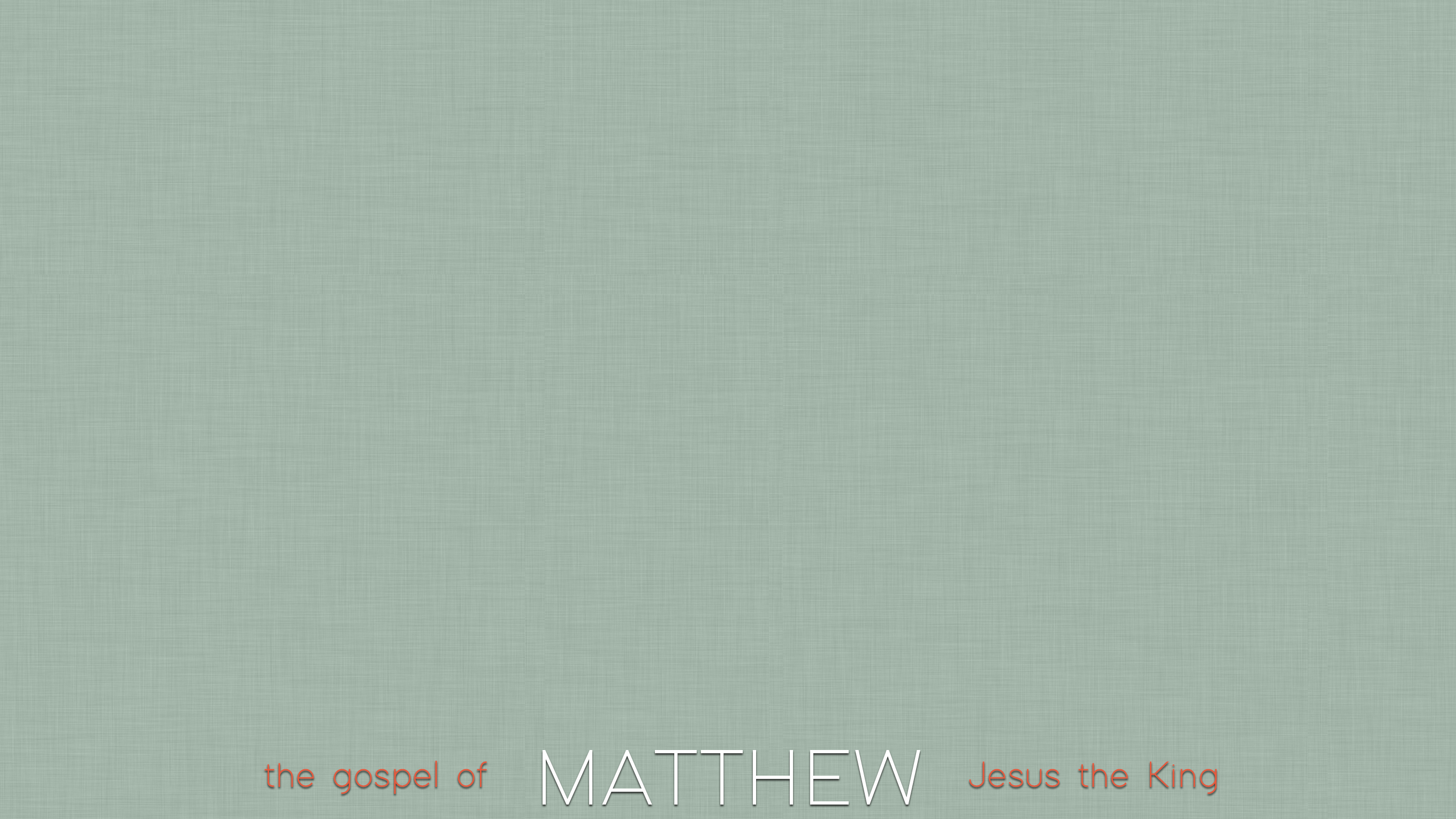 Life in the Family: Belonging

Eternal Children
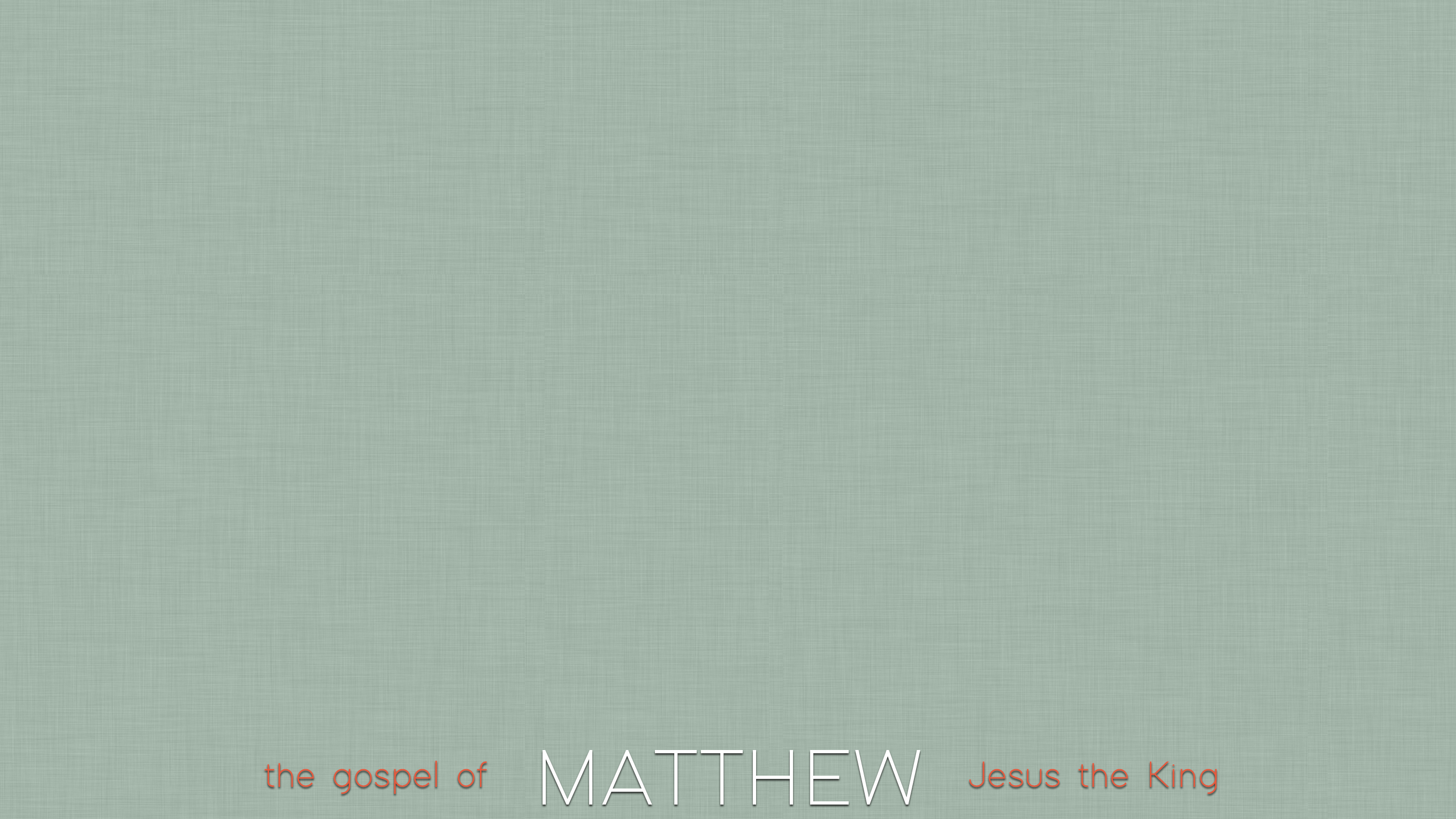 Life in the Family: Belonging

Eternal Children
Child Care
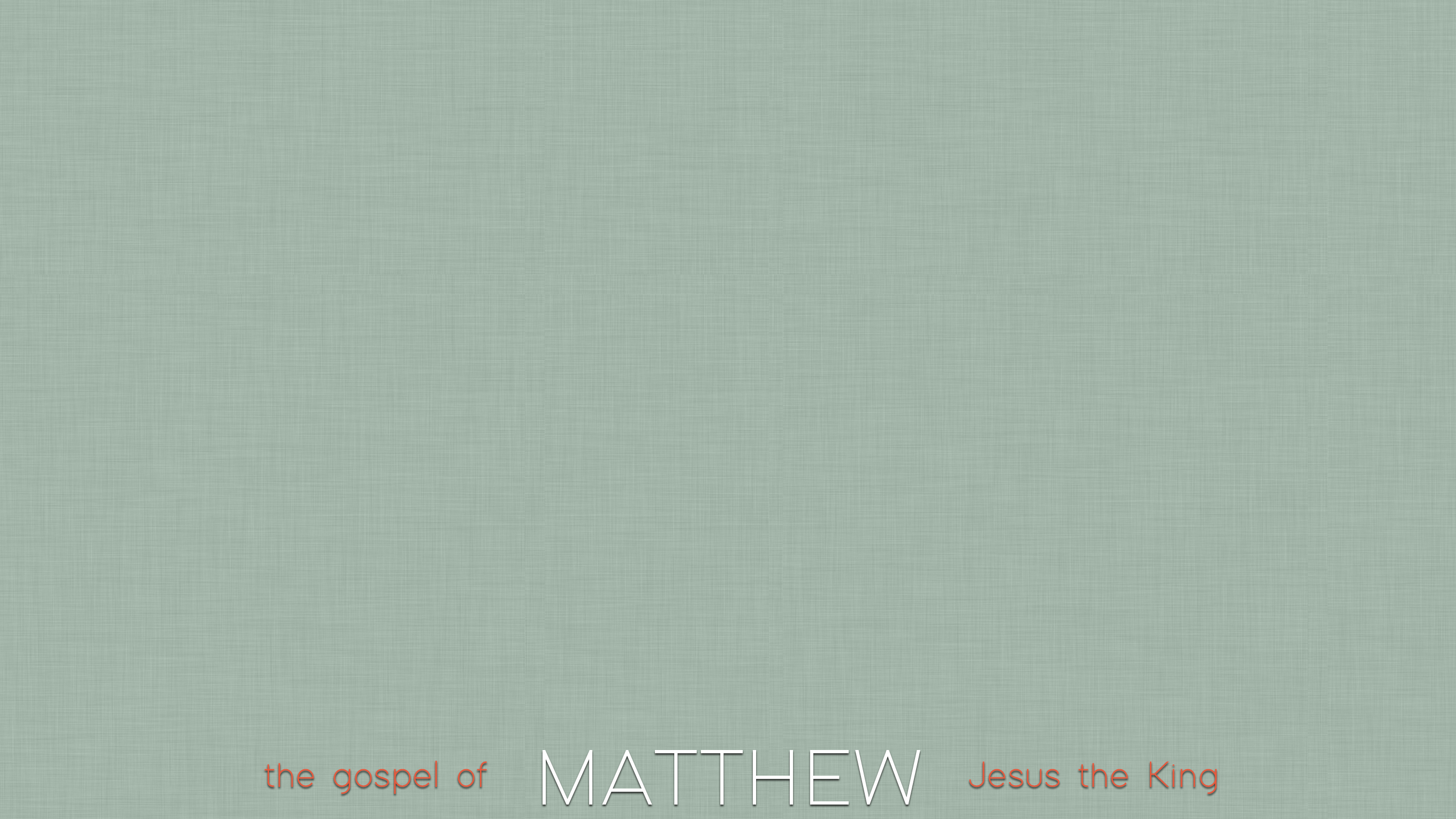 Life in the Family: Belonging

Eternal Children
Child Care 
Connected Children
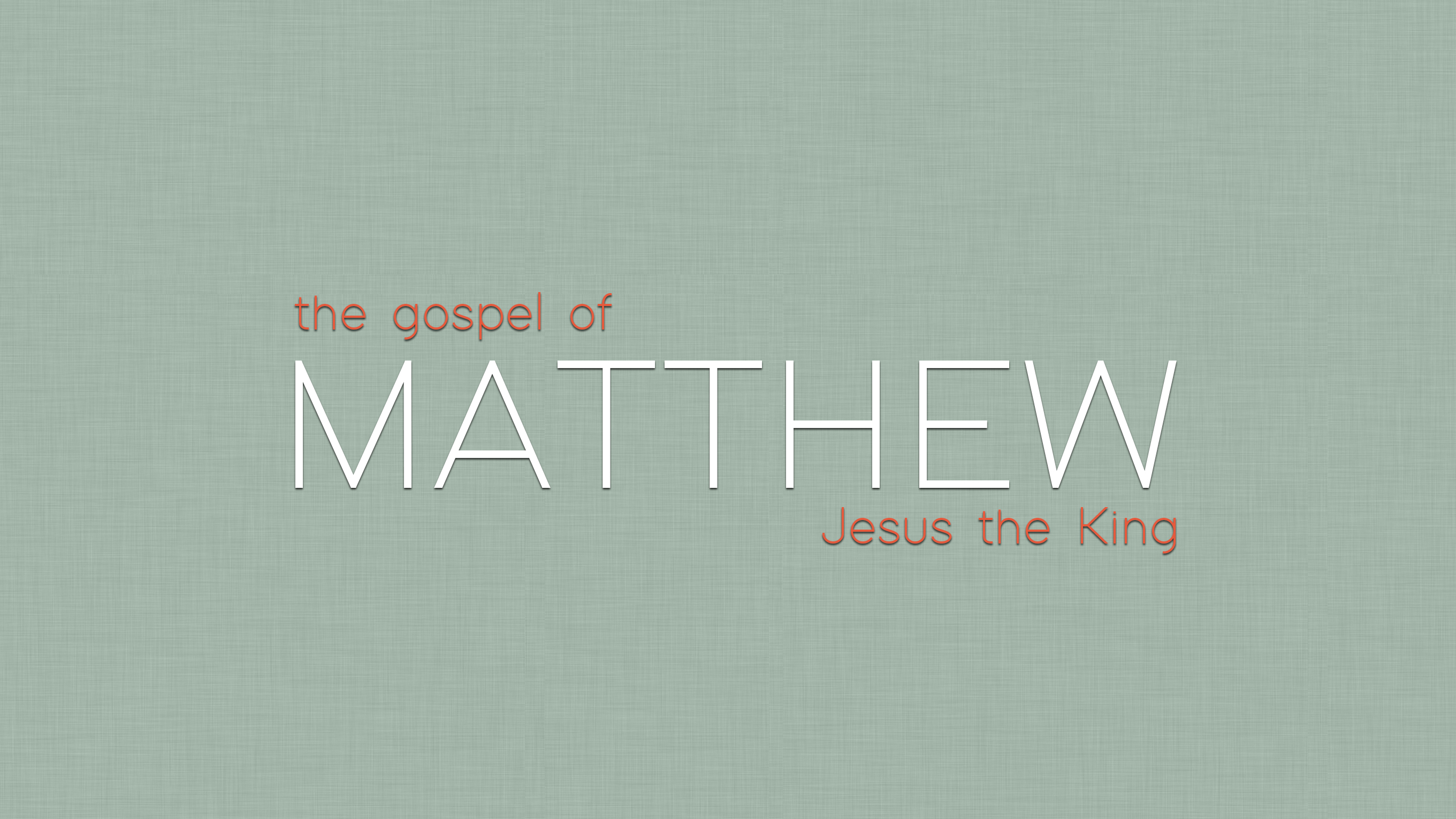